Результаты, неопределенность, функция контрольного списка, валидация и другие инструменты Spectrum
Avenir Health
Тренинг по оценке ВИЧ и использованию данных, 
ВЕЦА регион, 17-21 февраля 2025 г.
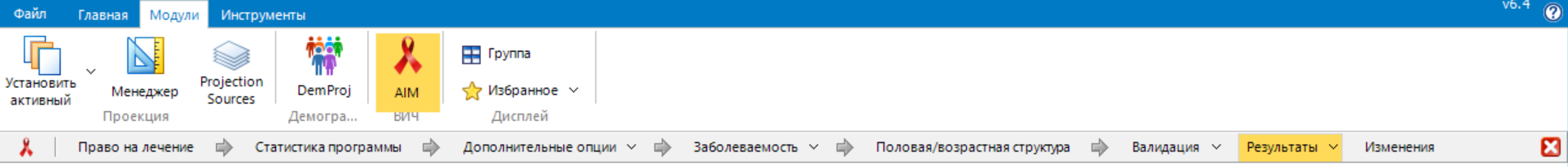 Результаты-Возрастная группа-Индикатор-Пол-Временной период
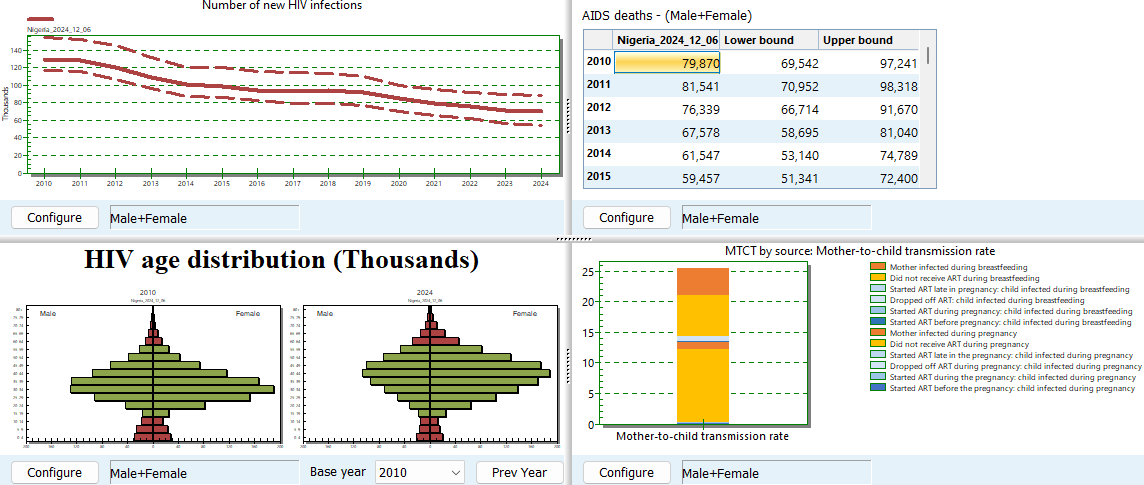 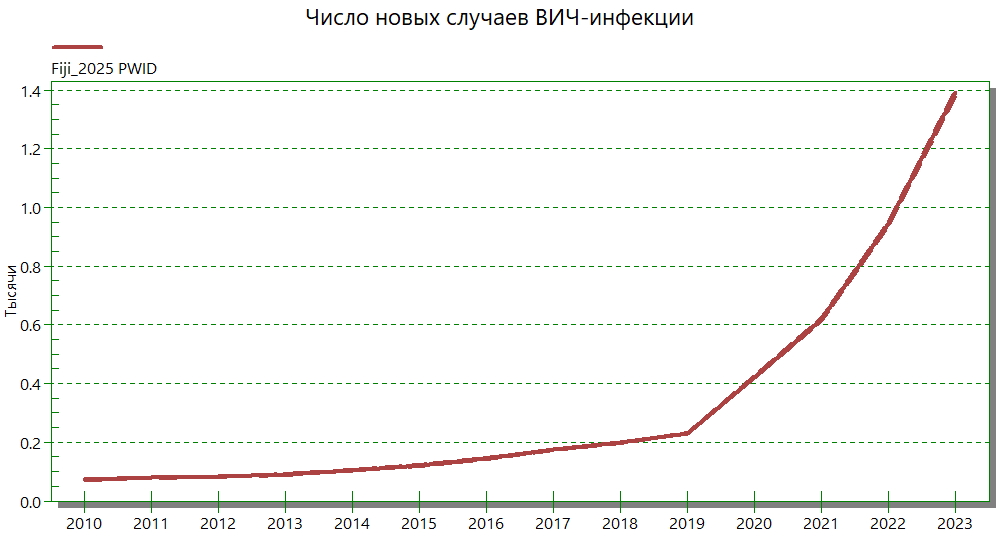 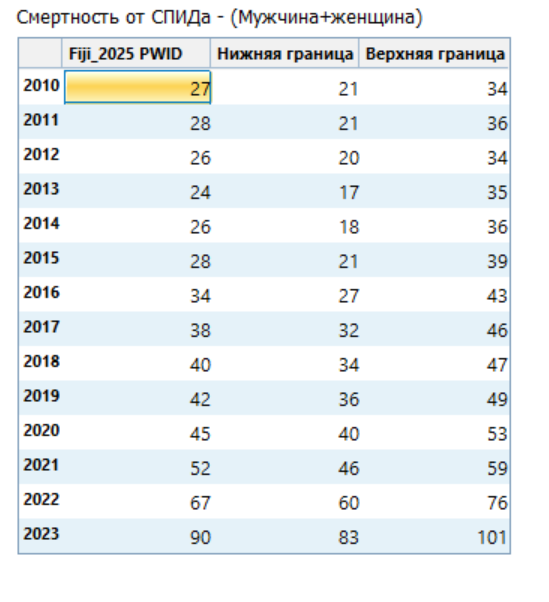 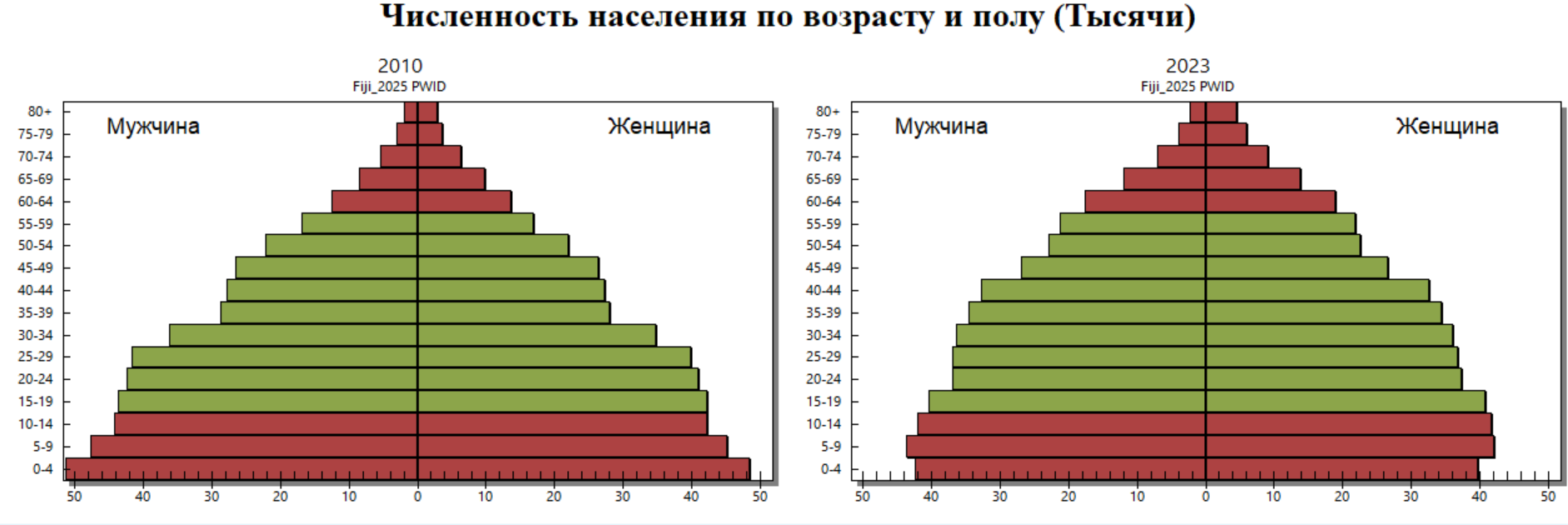 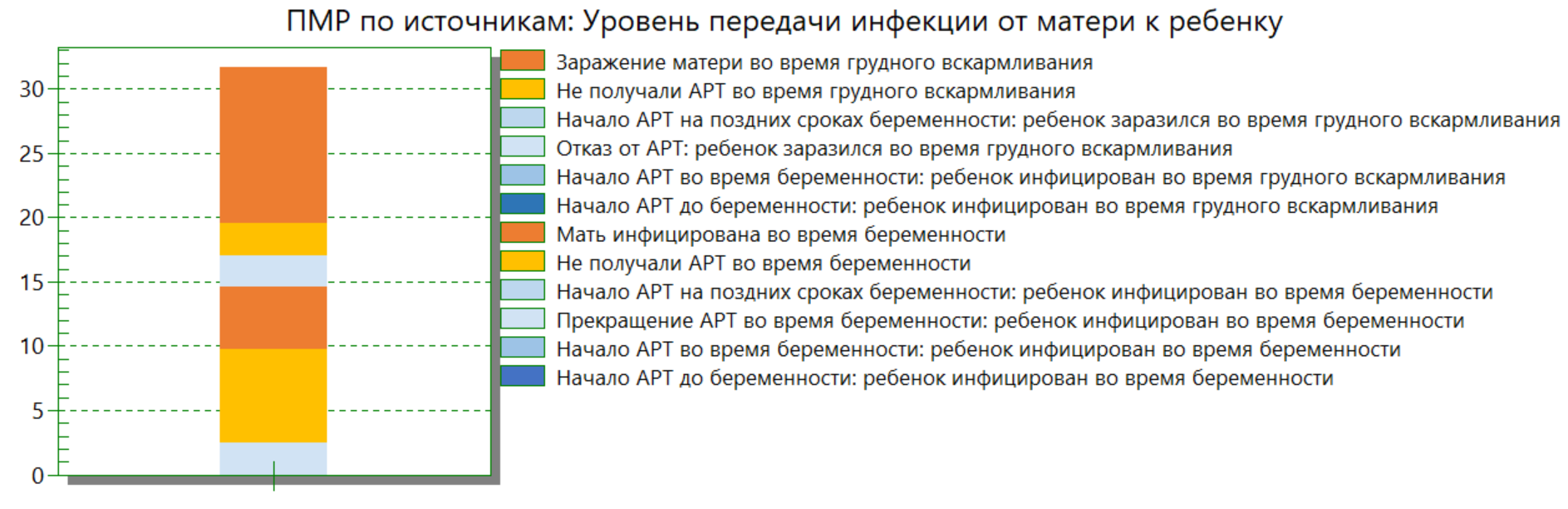 Модули > AIM > Результаты
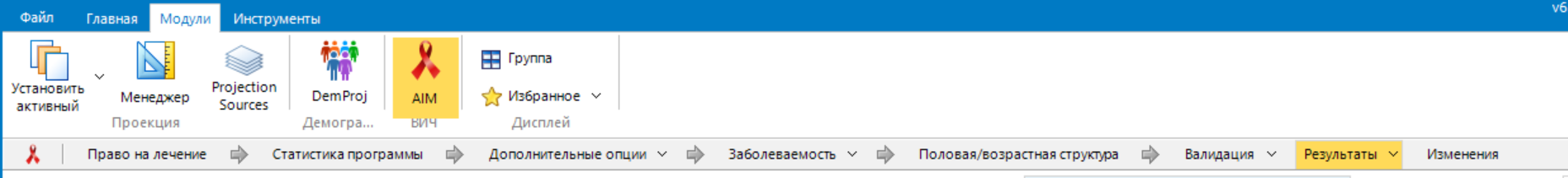 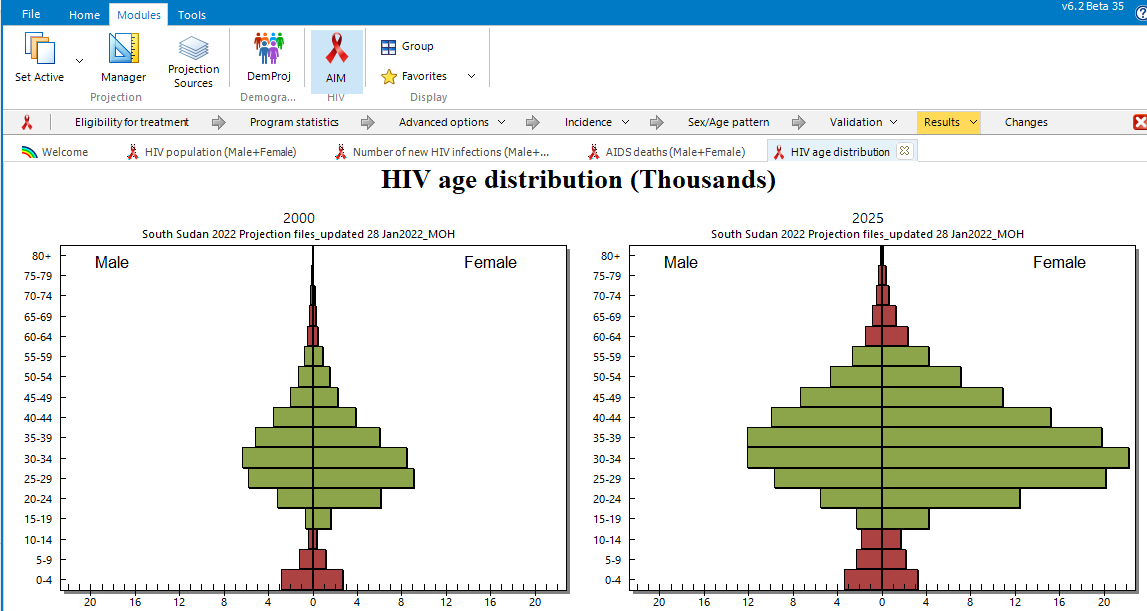 Вкладки результатов
Вы можете отобразить новый результат, не закрывая окно текущего результата. Доступ к другим результатам с помощью вкладок. Чтобы закрыть все вкладки, выберите Главная > Закрыть все
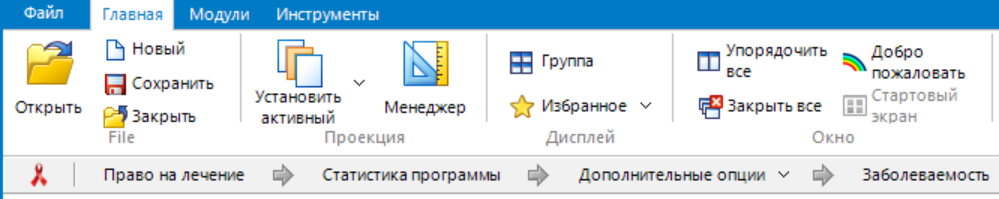 Модули > AIM > Результаты > Общая численность населения, сводка по ВИЧ/СПИДу
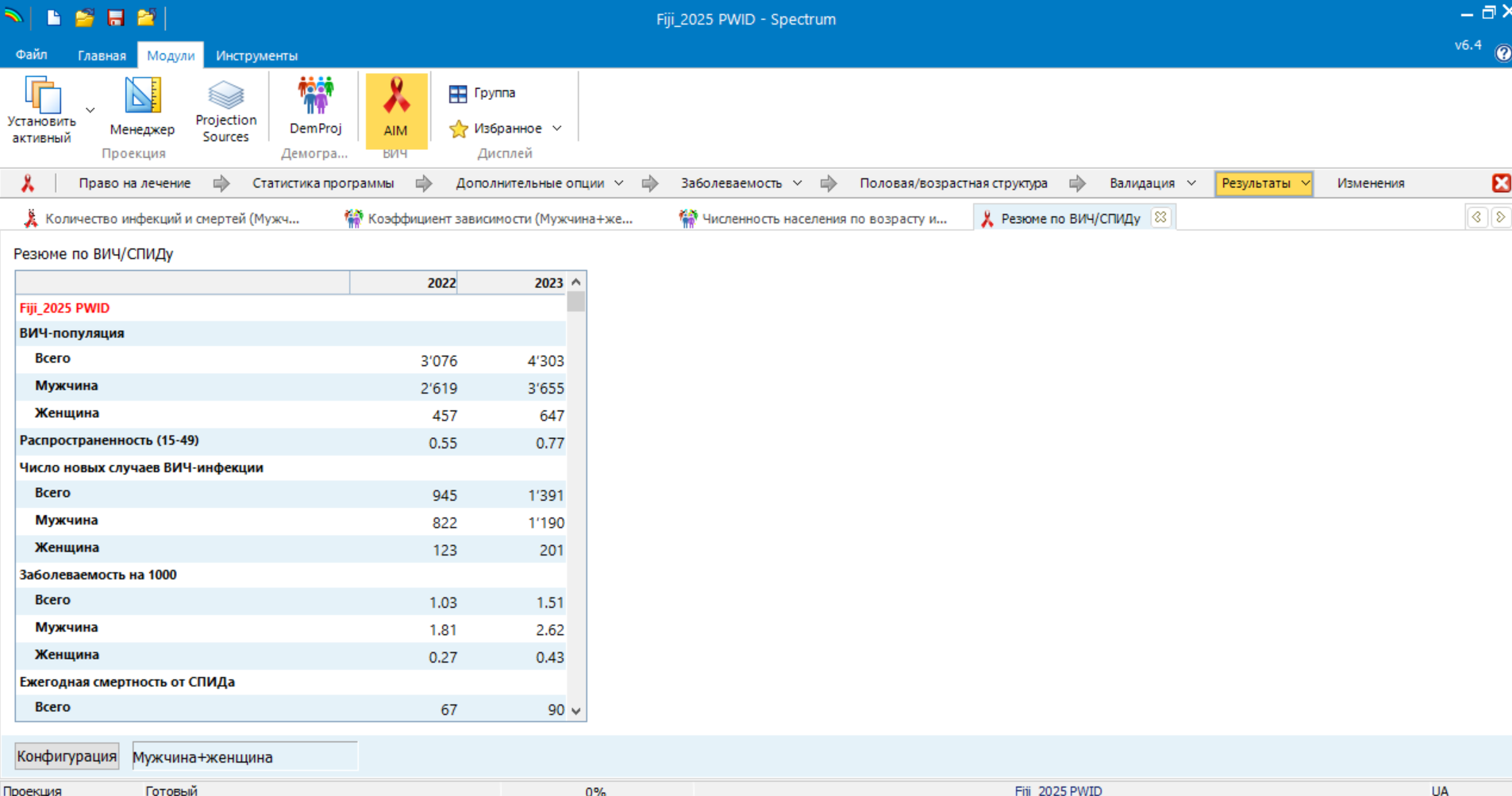 Сводные таблицы
Все категории результатов имеют сводные таблицы, включающие все показатели в категории. Как и во всех таблицах Spectrum, Вы можете 1) щелкнуть правой кнопкой мыши, 2) Скопировать все, 3) Вставить в Excel
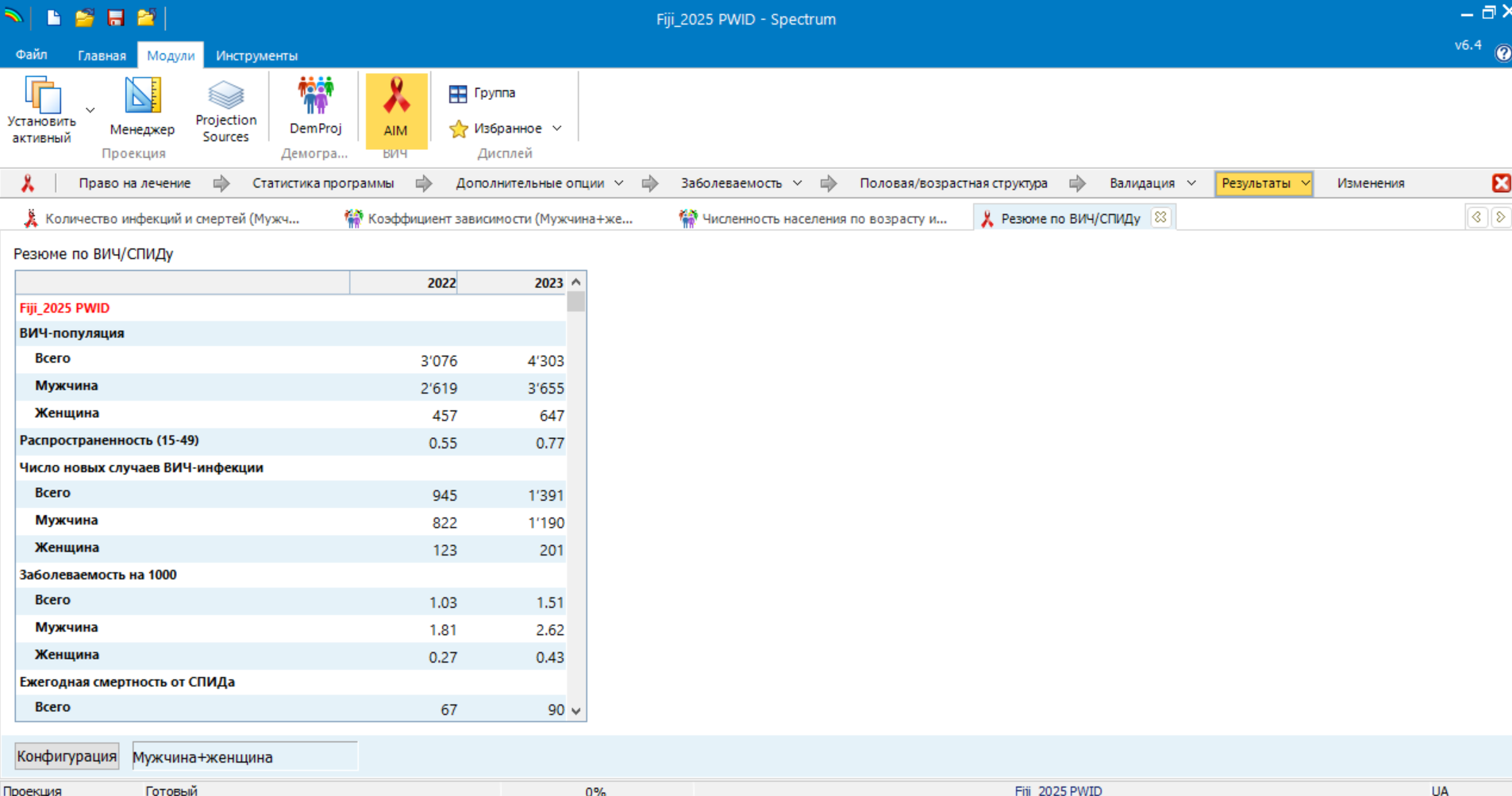 Копирование чисел из Excel в Spectrum и наоборот
Из Excel в Spectrum:Установите формат ячеек в Excel как "Общий" - любой другой формат (числовой, валютный, бухгалтерский...) не будет сохранен в Spectrum.

От спектра к Excel:
Выберите ячейки для копирования. 
Скопируйте всю таблицу, щелкнув правой кнопкой мыши на таблице и выбрав 'Copy All'.
Вы можете увеличить десятичные числа, показанные в Spectrum и скопированные в Excel, щелкнув правой кнопкой мыши в ячейке (ячейках) и "Увеличение десятичных чисел".
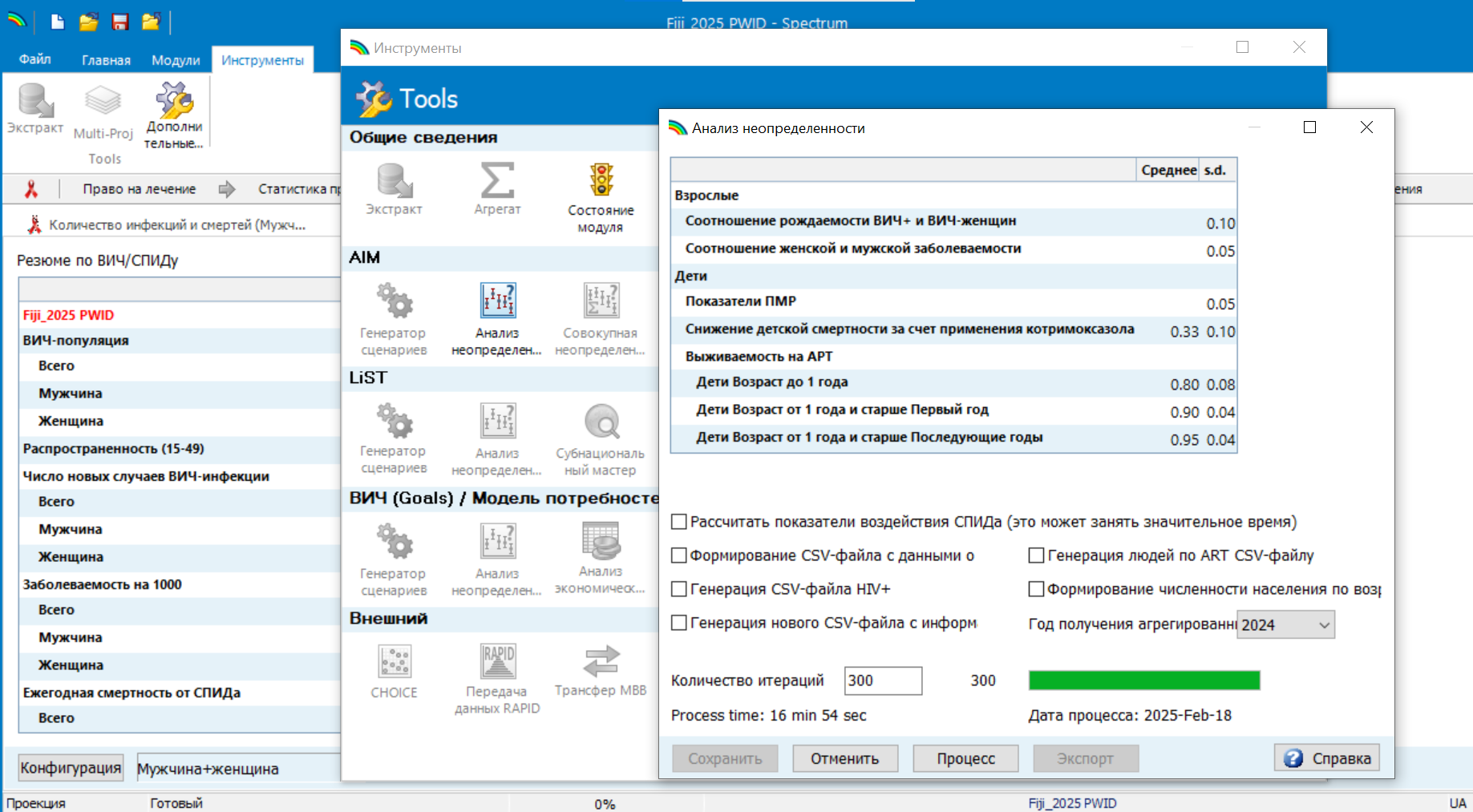 Анализ неопределенности
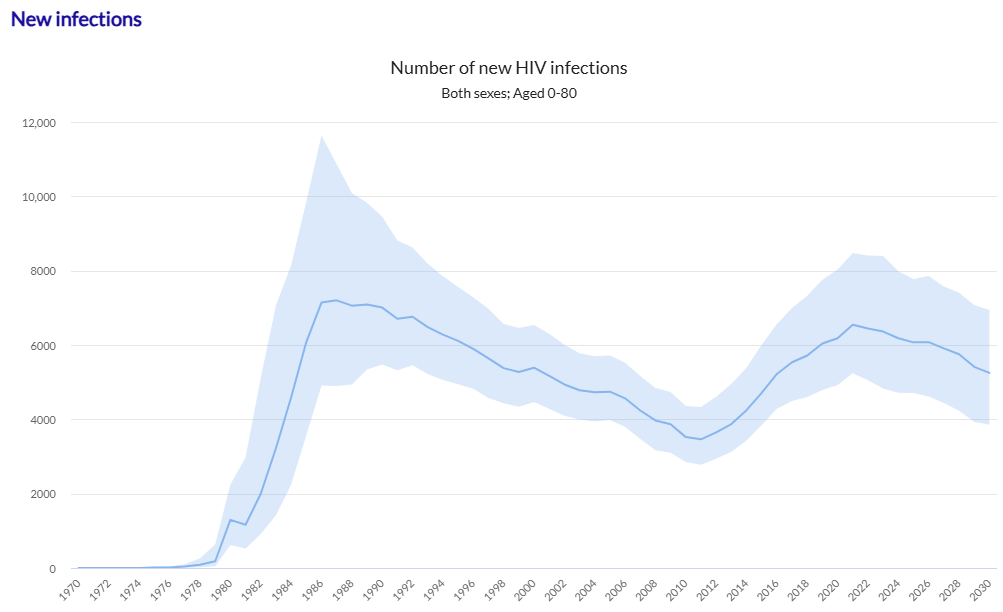 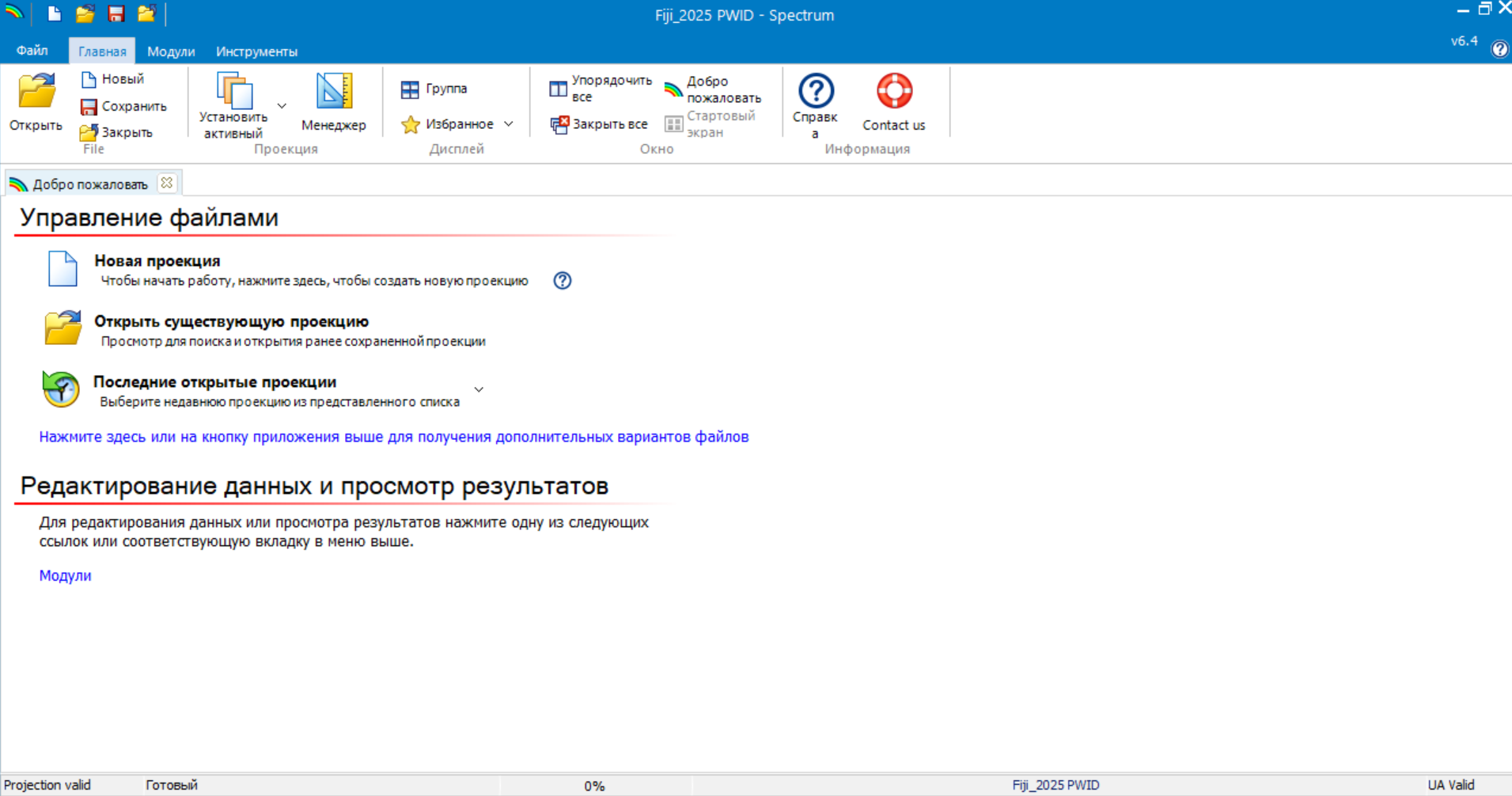 Строка состояния
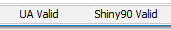 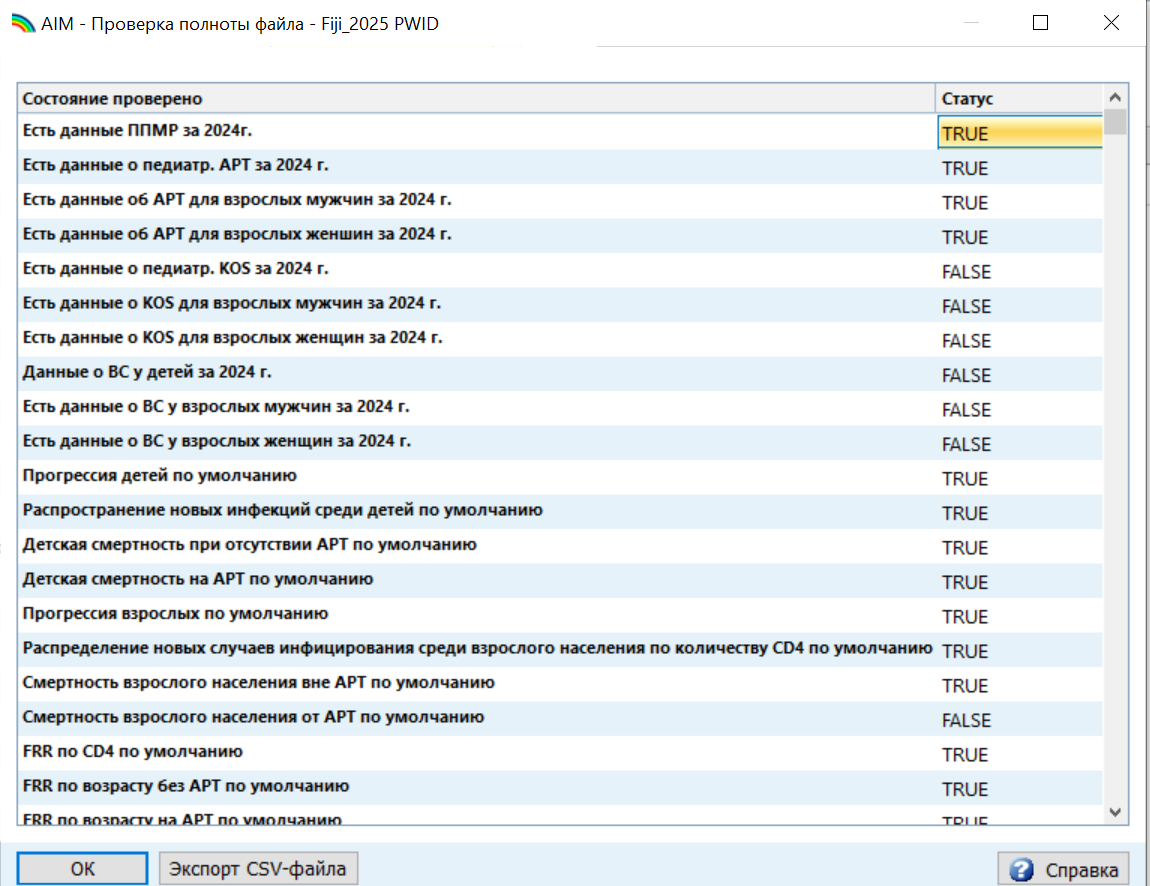 AIM > Проверка > Проверьте полноту файла
Данные программы введены на 2024 год?
Контрольный список
Используются ли шаблоны по умолчанию?
Красным шрифтом выделено пользовательское значение.
Shiny90 и UA действительны?
Охват < 100%?
8
Модули > AIM > Статистика программ > ППМР
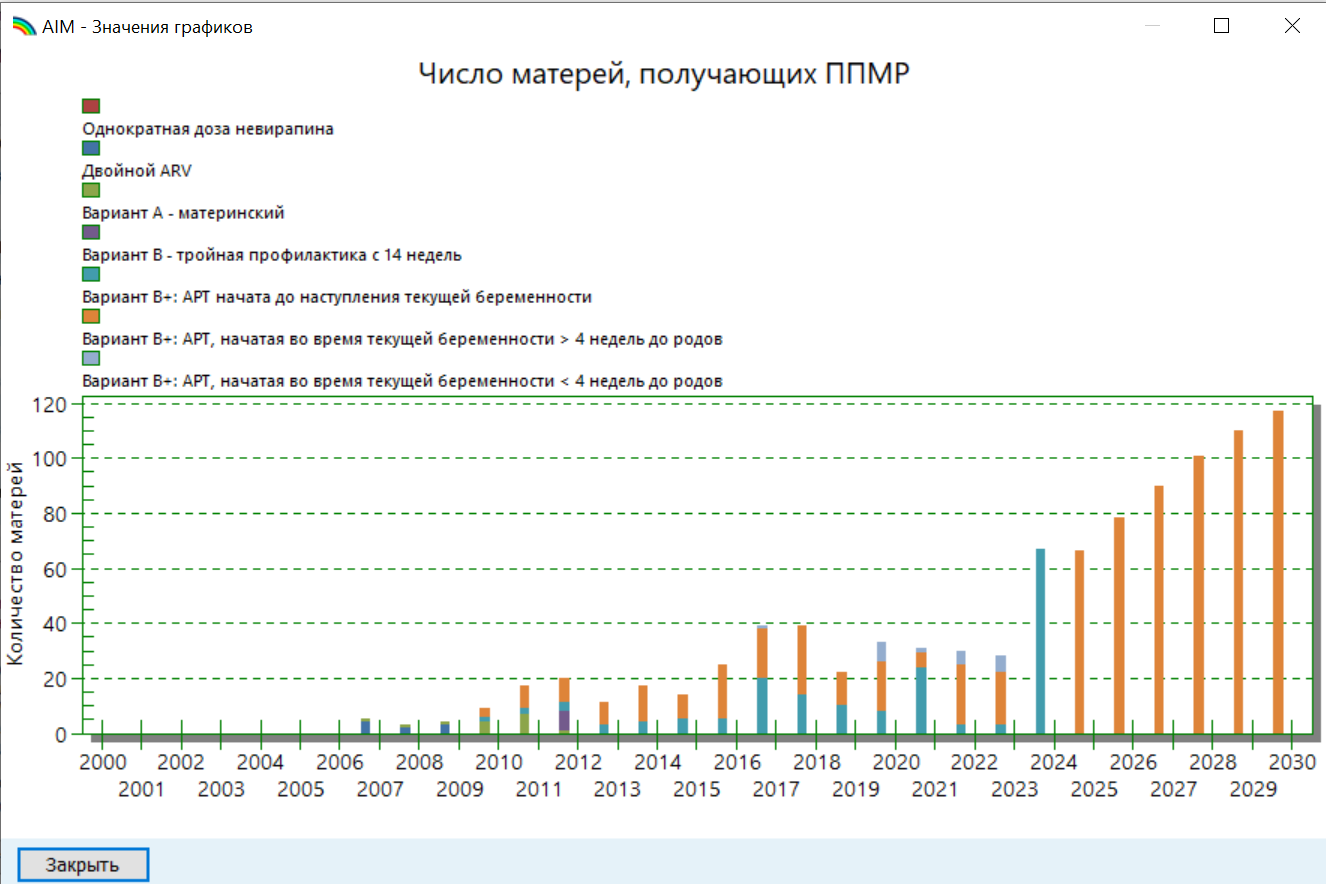 Кнопки сюжета
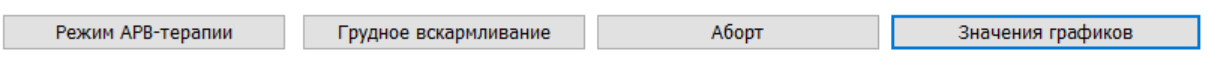 Файл > Только чтение
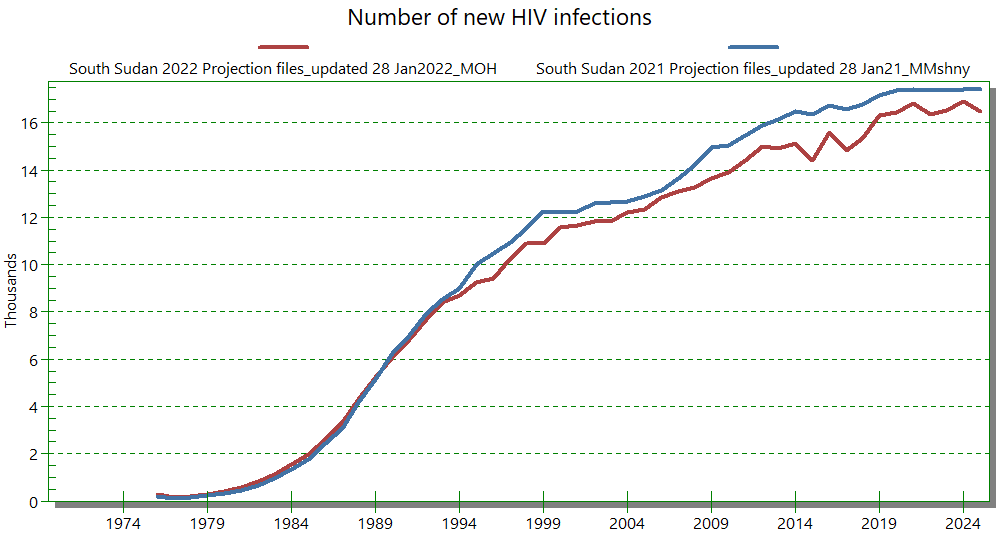 Только чтение
Откройте прошлогодний файл командой 'Файл > Только чтение'. Вы сможете отобразить оценки 2025 и 2024 годов на одном и том же графике, но (с защитой) не изменять файл 2024 года.
Модули > AIM > Статистика программ > АРТ для взрослых > Источник
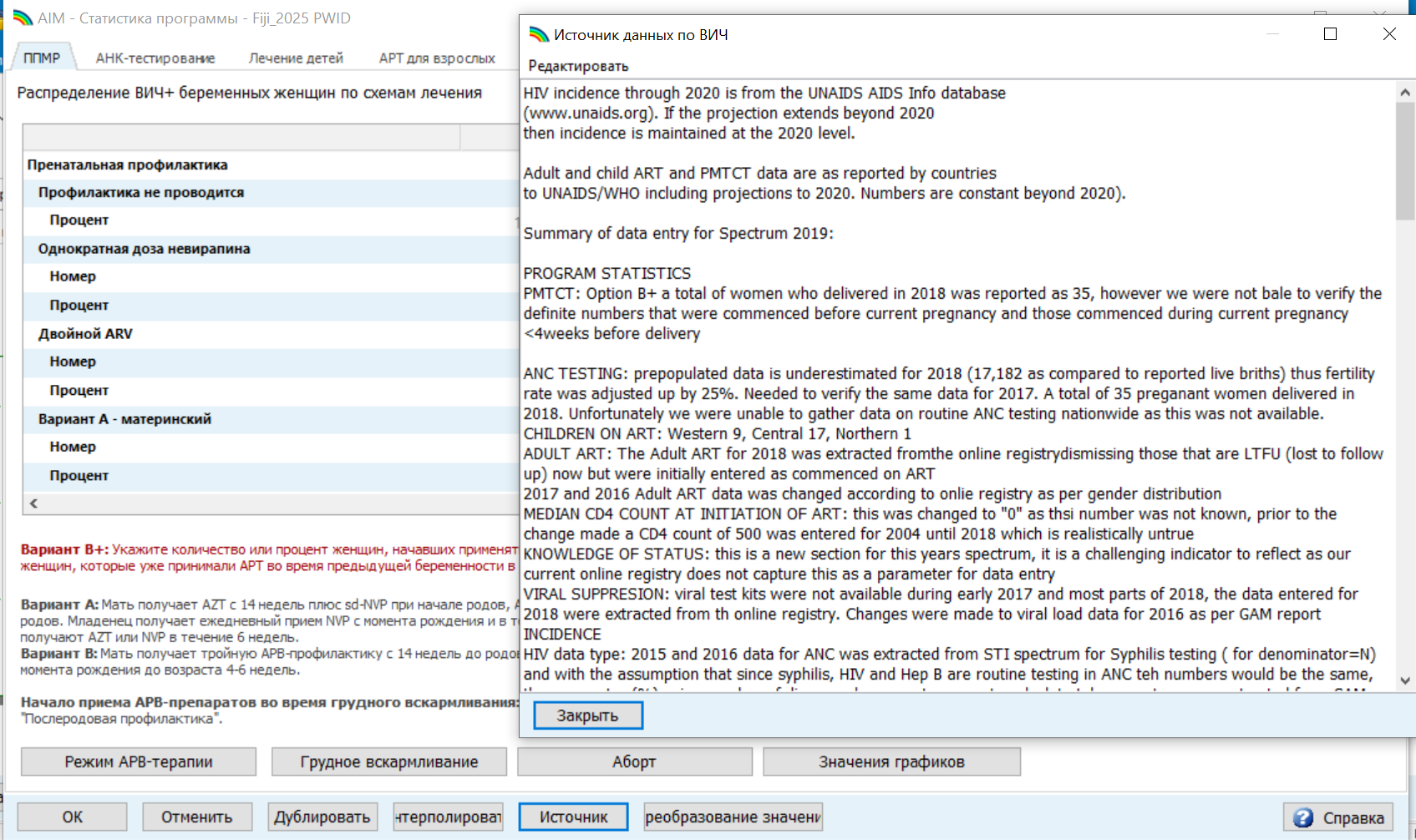 Исходная документация
Модули > Источники проекции
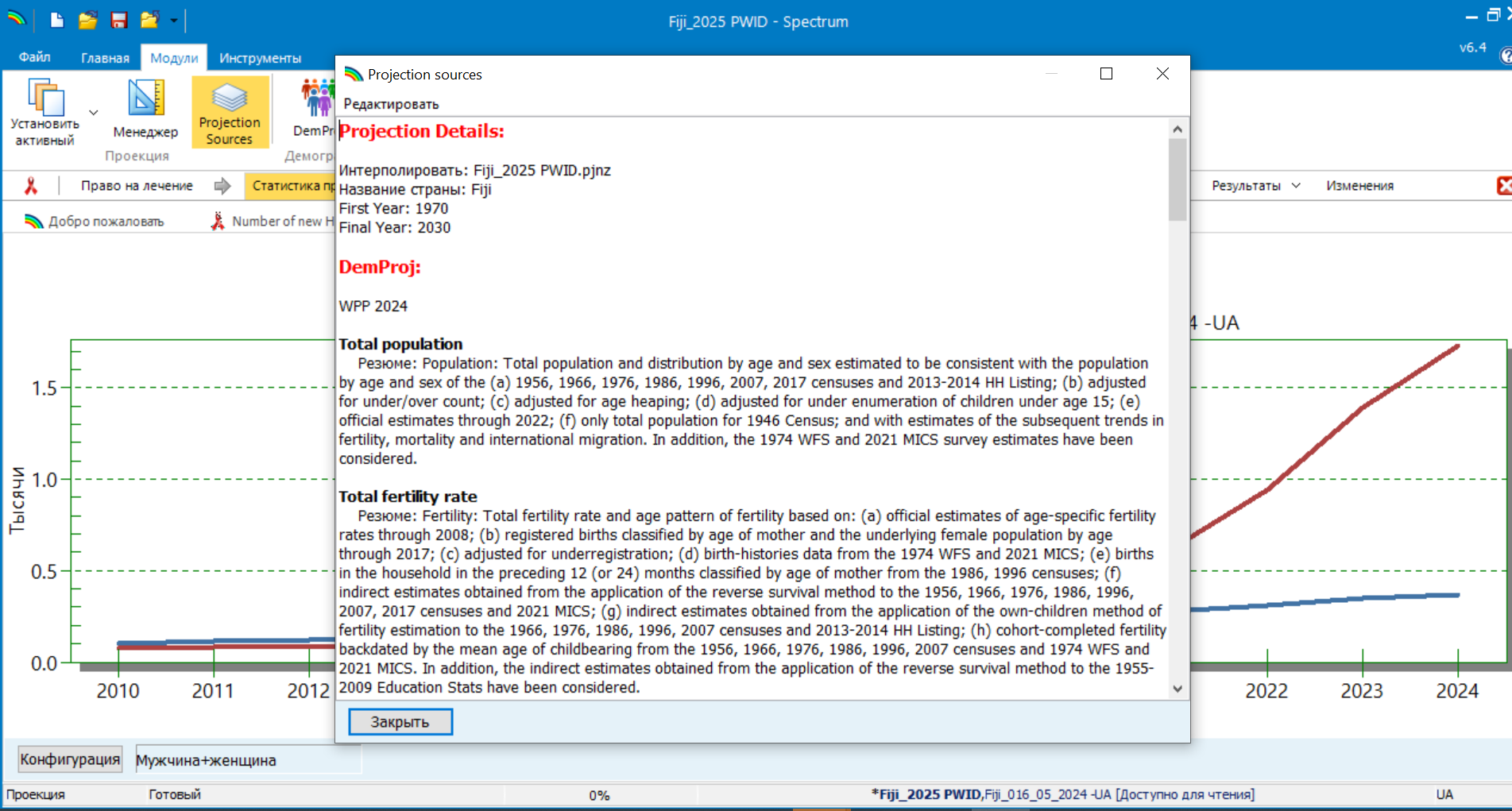 Источники прогноза
Модули > AIM > Изменения
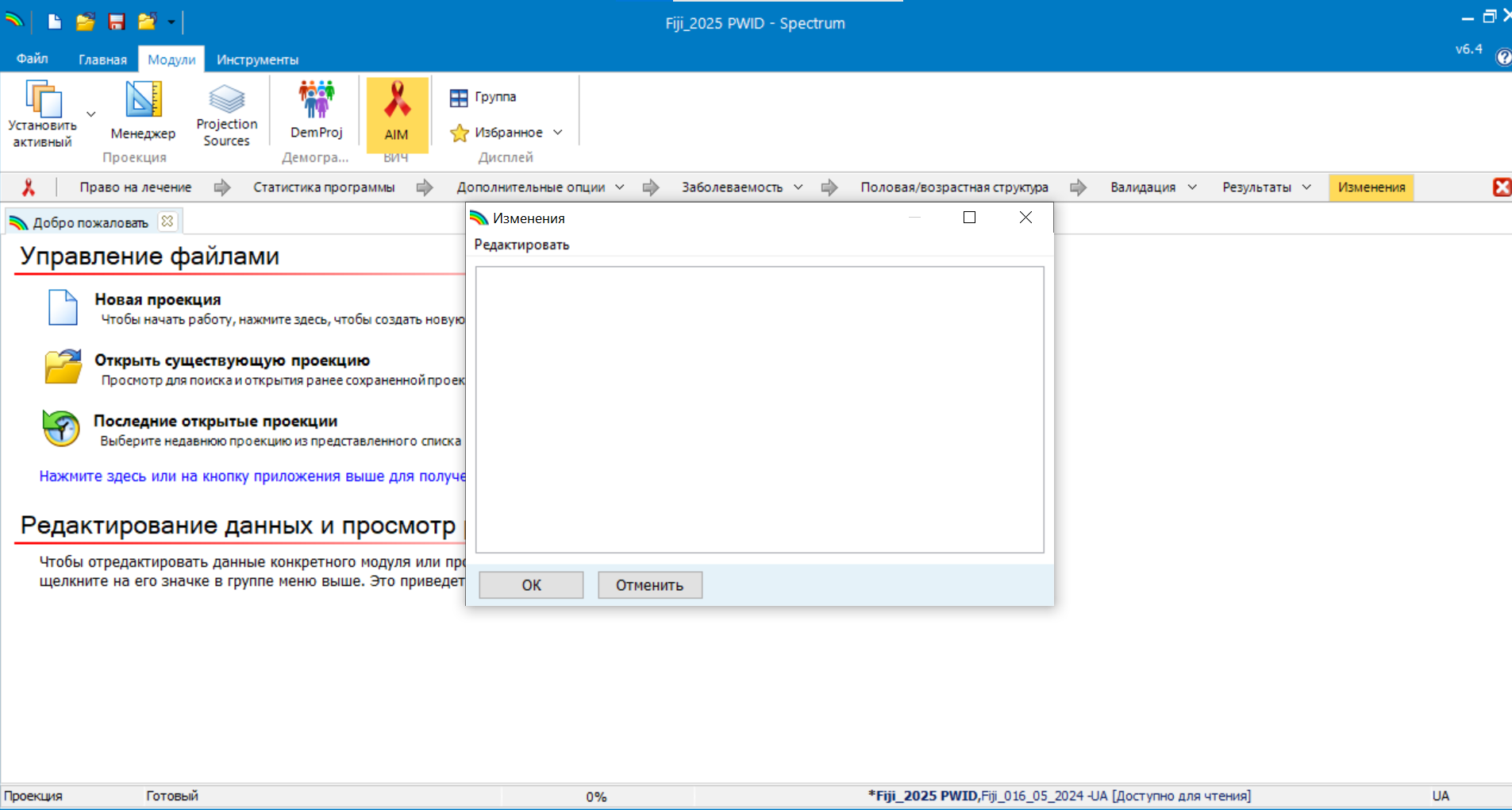 Документирование изменений
Документируйте свои изменения по мере работы над файлом.
Анализ неопределенности
Агрегат
Совокупная неопределенность
Инструмент для составления окружных смет*
Оценки по округам Наоми (генерализованные эпидемии)
Глобальный мониторинг СПИДа (GAM)
Выдержка
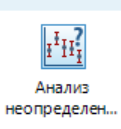 Другие инструменты* Варианты субнациональных оценок.FastTrackCities-Modelling-Guidance_En_Nov2023.pdf
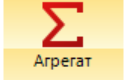 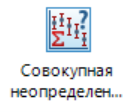 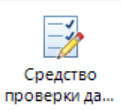 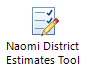 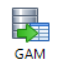 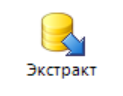